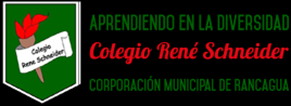 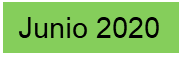 Desarrollo Habilidades
Habilidad Observar
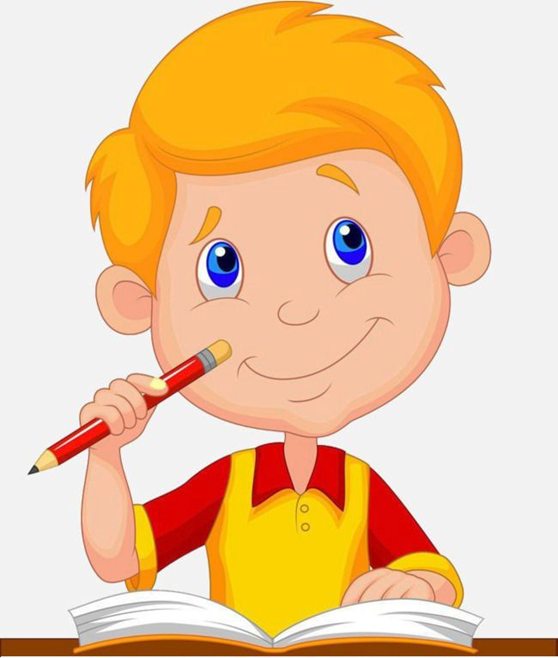 2 Ciclo
2
LÍMITE DE TIEMPO: 
1 minuto
60
10
50
20
40
30
Observa la imagen y encuentra aquellas que sean igual al modelo
4
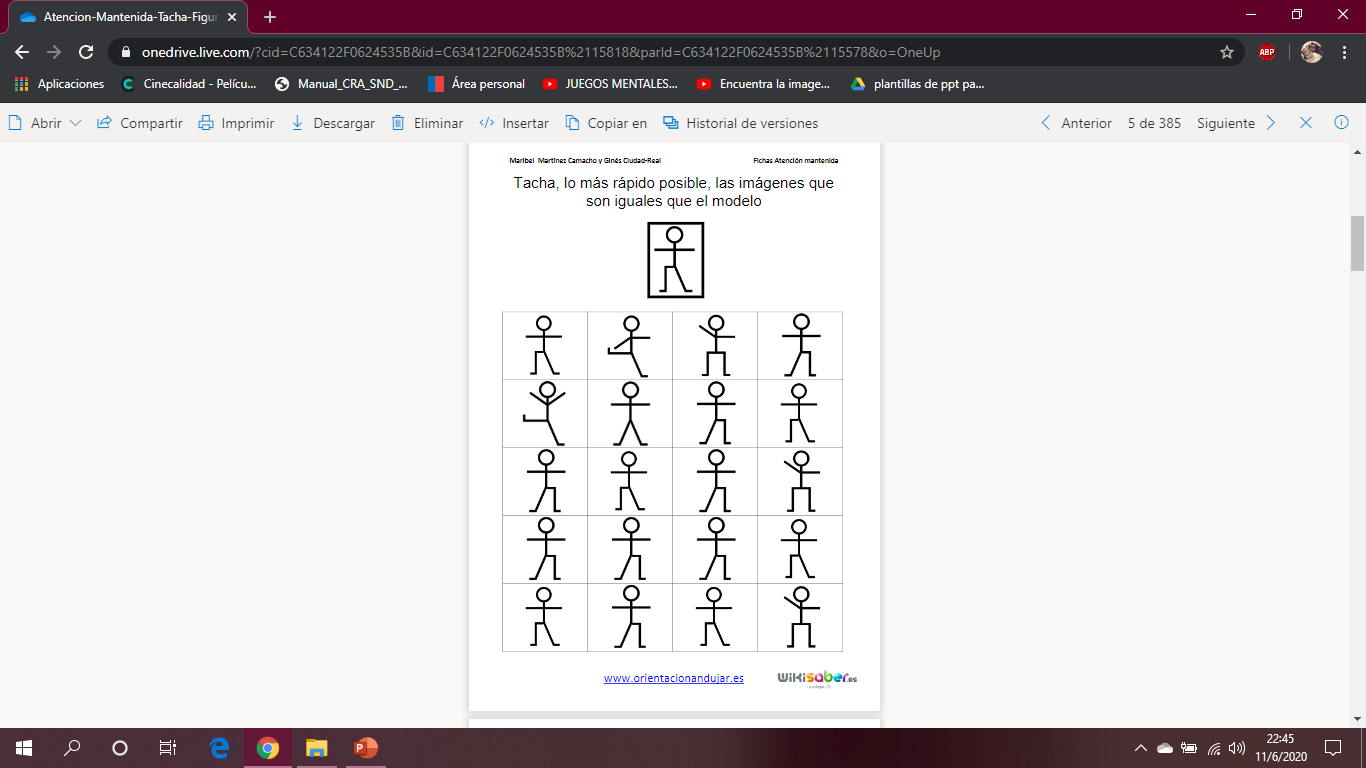 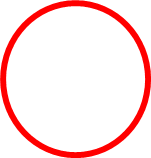 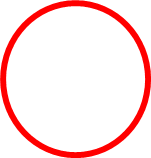 5
LÍMITE DE TIEMPO: 
1:30 minuto
60
10
50
20
40
30
Une con una línea imaginaria los palillos con la lana
7
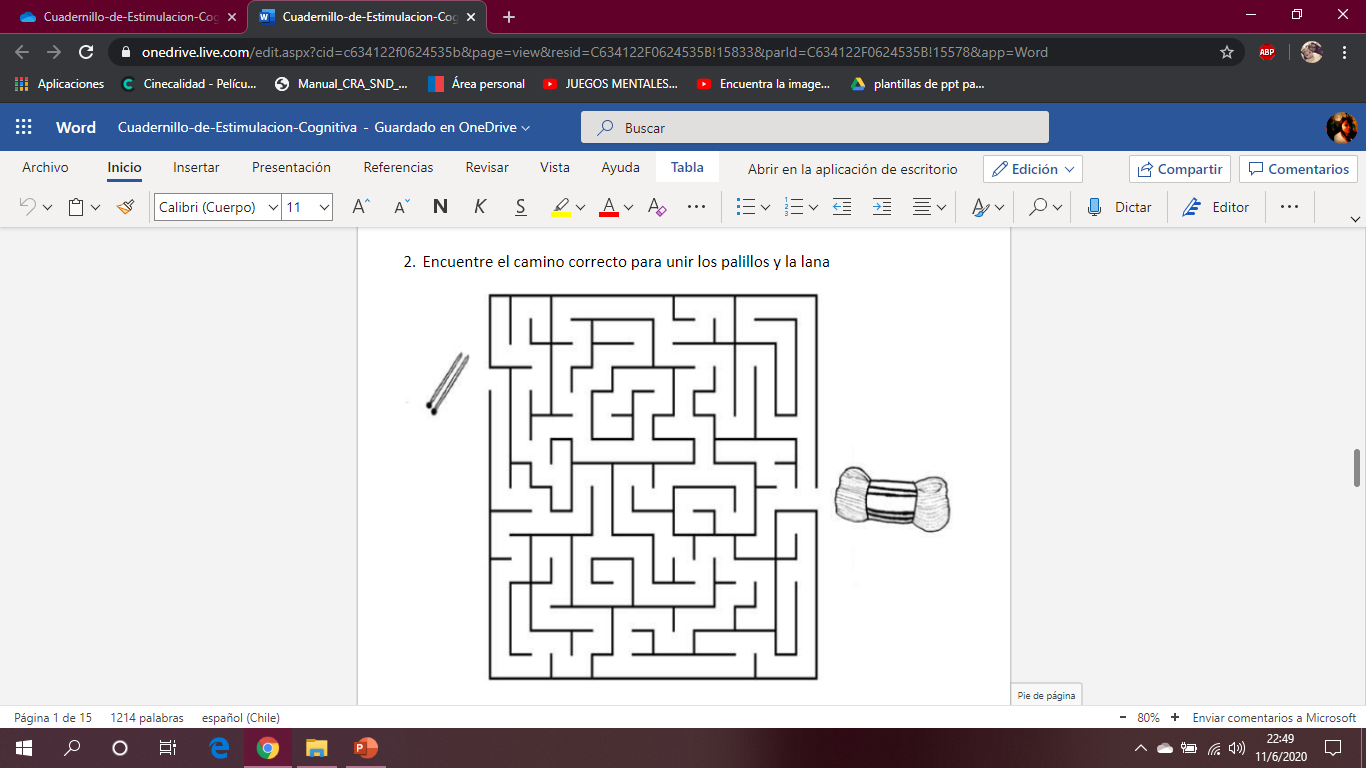 8
LÍMITE DE TIEMPO: 
2 minutos
60
10
50
20
40
30
Con una línea imaginaria une la sombra con su silueta
10
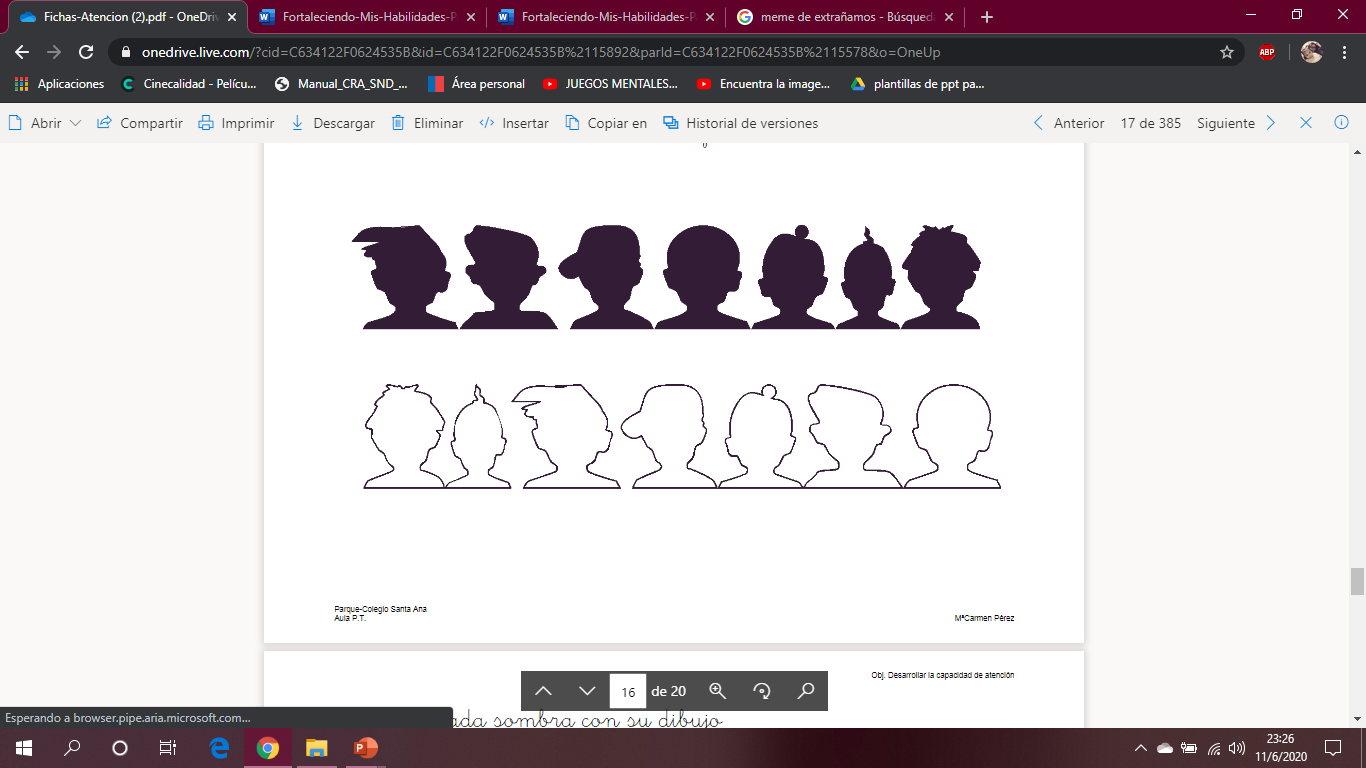 11
LÍMITE DE TIEMPO: 
5 minutos
60
10
50
20
40
30
Encuentra los objetos ocultos
13
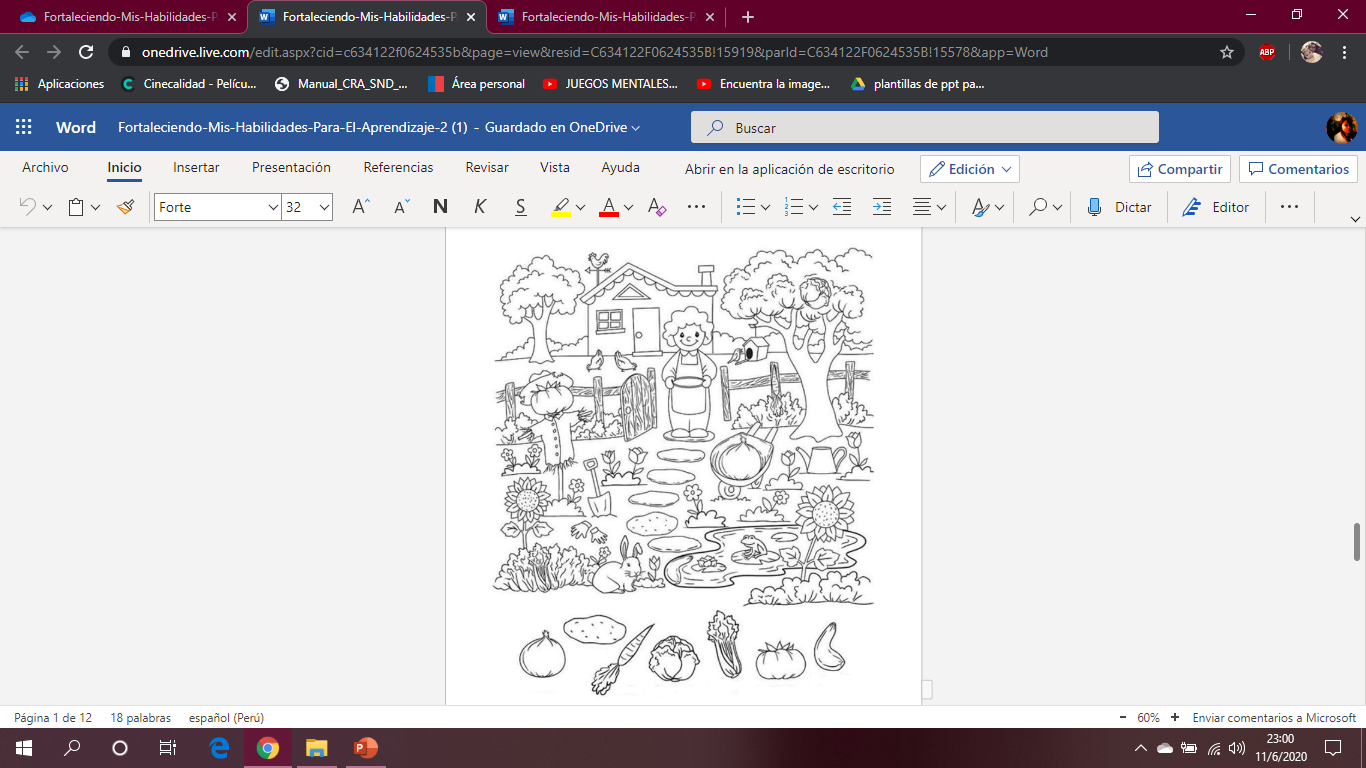 14
¡Sumemos el puntaje!
Actividad 1: 2 puntos
Actividad 2: 3 puntos
Actividad 3: 4 puntos
Actividad 4: 5 puntos
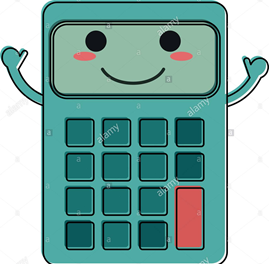 Si completaste media actividad, tienes la mitad del puntaje mencionado
15
Esperamos tus comentarios 
Recuerda que si tienes dudas puedes contactarte directamente con nosotros a través de tu profesora jefe
Habilitaremos una sección de encuesta en nuestra pagina oficial de Facebook, recuerda responder y dejar tus comentarios.
Te esperamos para la próxima actividad.
16
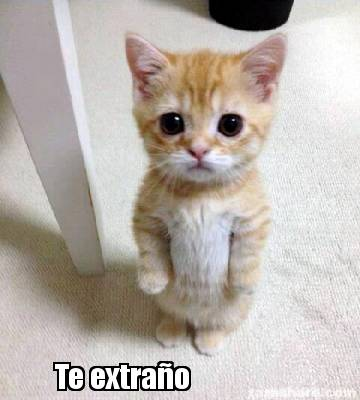 Los extrañamos mucho
17